LIIKKUVAKSI-KOULUTUS
ALAKOULU 2017-2018

TURNAUKSEN/KISAILUN JÄRJESTÄMINEN
SISÄLTÖ:
MIKÄ LAJI?
SÄÄNNÖT
SARJAT, JOUKKUEET
LUPA
ILMOITTAUTUMISLISTA
MAINOSTAMINEN
TUOMARIT
AIKATAULU
PALKINNOT
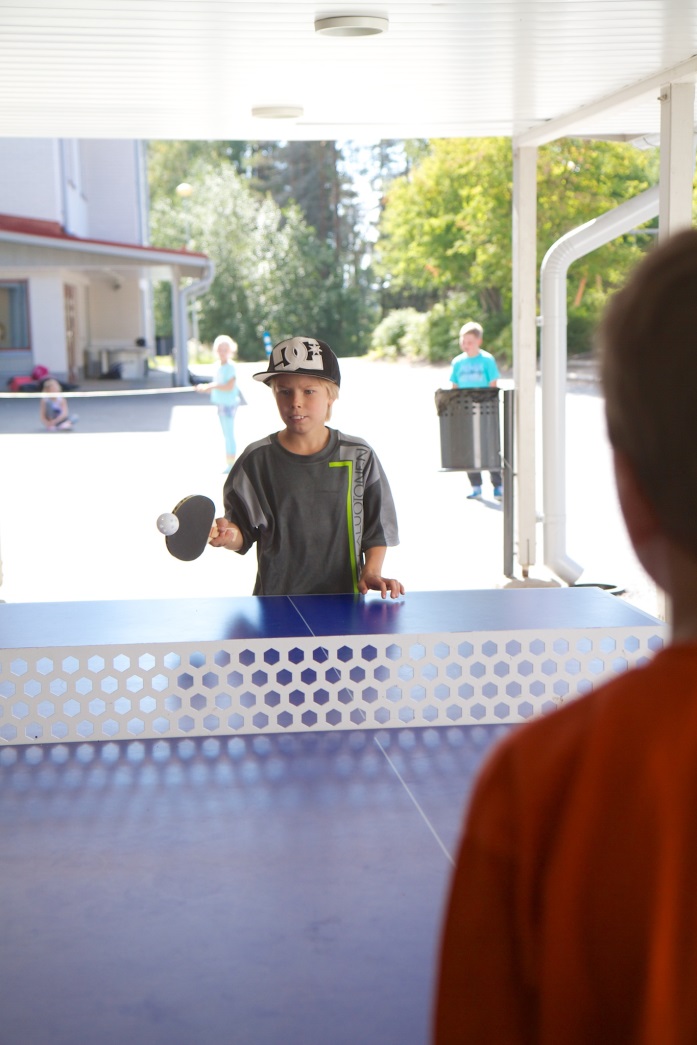 TURNAUKSEN/KISAILUN JÄRJESTÄMINEN
FIREBALL (POLTTOPALLO)
PINGIS
TOSSULÄTKÄ
OMA PUOLI PUHTAANA
FUTSAL
FRISBEEGOLF
JOKIN MUU, MIKÄ?
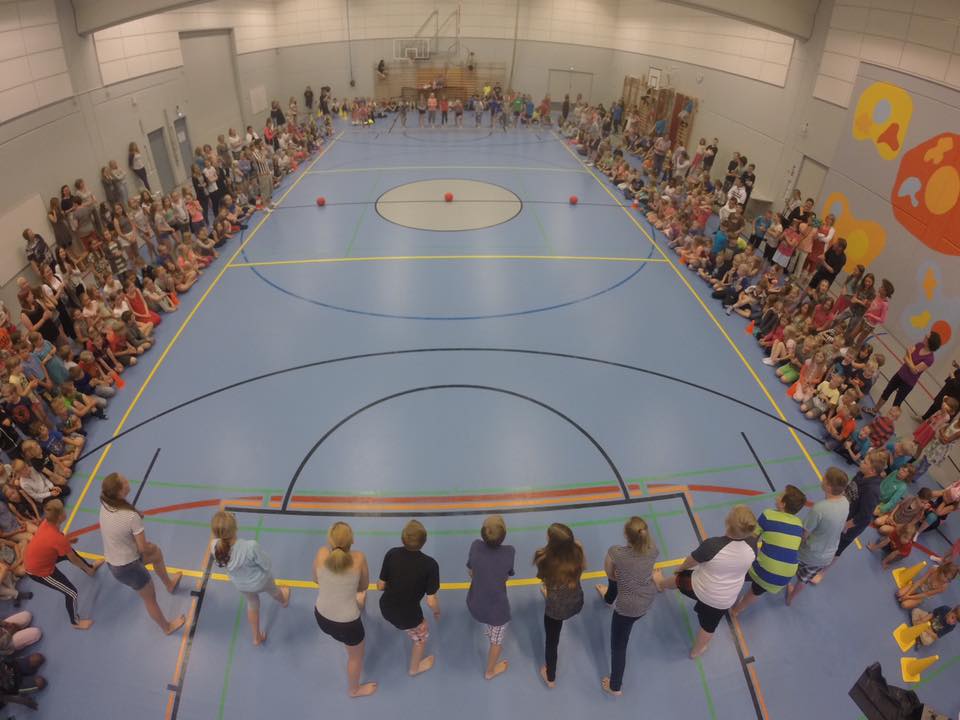 MIKÄ LAJI?
OPPILAIDEN ITSE KIRJOITTAMAT SÄÄNNÖT?
PALJON VAI VÄHÄN SÄÄNTÖJÄ?
TURVALLISUUS KAIKEN LÄHTÖKOHTA
MITÄ TAPAHTUU, JOS SÄÄNTÖJÄ RIKOTAAN?
SÄÄNNÖT
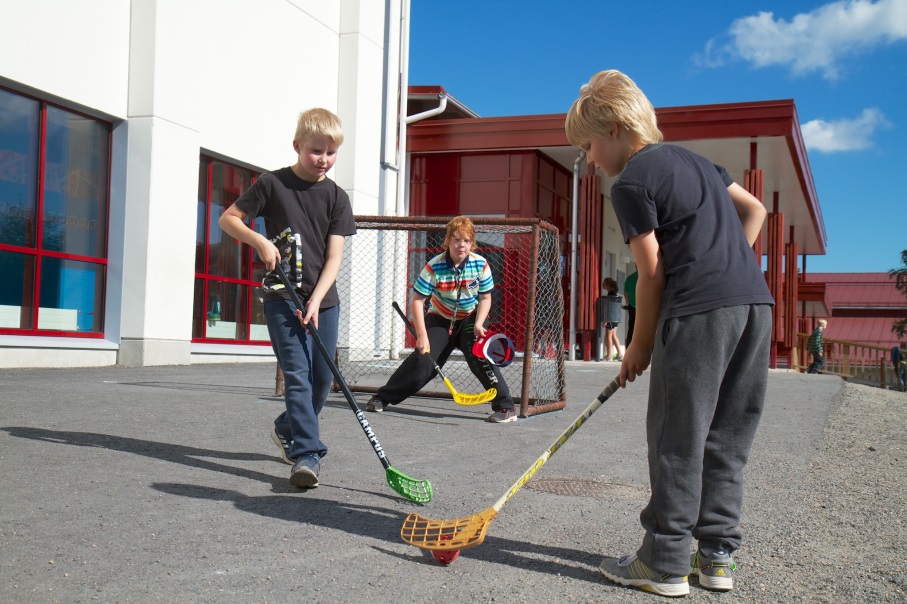 KENELTÄ LUPA PITÄÄ KYSYÄ?
REHTORI, LIIKKUVA KOULU –OPETTAJA..?
TARVITAANKO TURNAUKSEEN AIKUISIA?
PITÄÄKÖ VARATA TILOJA?
LUPA TURNAUKSEN JÄRJESTÄMISEEN
ESIM. 1-2, 3-4, 5-6
TYTÖT JA POJAT YHDESSÄ VAI ERIKSEEN?
LUOKKAJUOKKUEET VAI VAPAASTI MUODOSTETUT JOUKKUEET?
SARJAT, JOUKKUEIDEN RAKENNE
MITEN JOUKKUEET ILMOITTAUTUVAT?
MISSÄ LISTAT?
MILLOIN ILMOITTAUTUMINEN LOPPUU?
TARVITTAVAT TIEDOT:
JOUKKUEEN NIMI
LUOKKA
OSALLISTUJAT
JOTAIN MUUTA, MITÄ?
ILMOITTAUTUMIS-LISTA
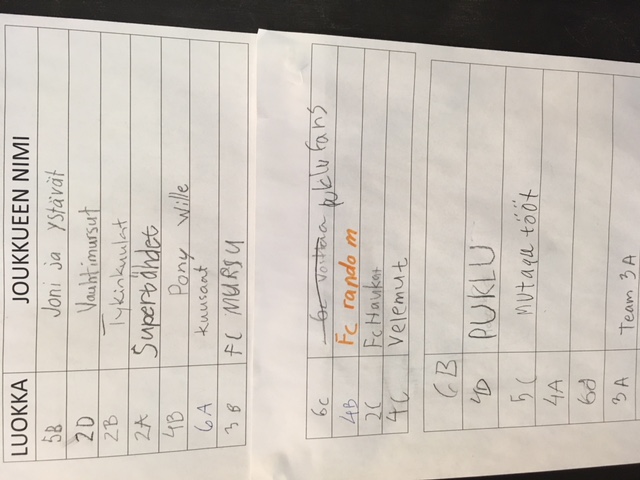 MISSÄ MAINOSTETAAN?
KESKUSRADIO
INFO-TV
SEINÄJULISTEET
KIERTÄEN LUOKISSA
LIIKKUVAKSIT KERTOVAT OMISSA LUOKISSAAN
MAINOSTAMINEN
TARVITAANKO TUOMAREITA?
TUOMARILISTA
OPPILAAT VAI AIKUISET TUOMAREINA?
LIIKKUVAKSI
VANHEMPI OPPILAS
VÄLITUNTIVALVOJA
LIIKUNNANOPETTAJA
TUOMARIT
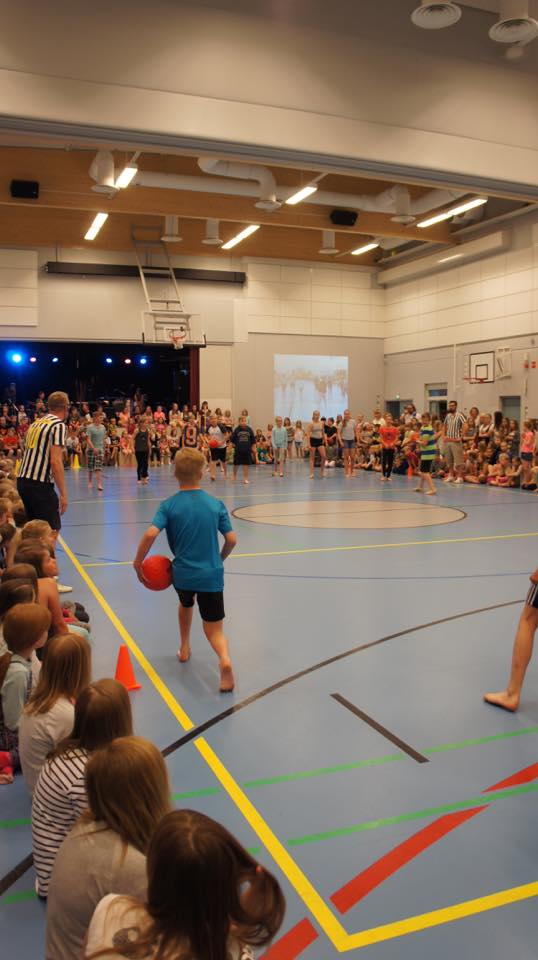 MILLOIN TURNAUS ALKAA?
MILLOIN PELIT OLTAVA PELATTUNA?
MISSÄ PELIT PELATAAN?
KAAVION TEKO
AIKATAULU JA KAAVIO
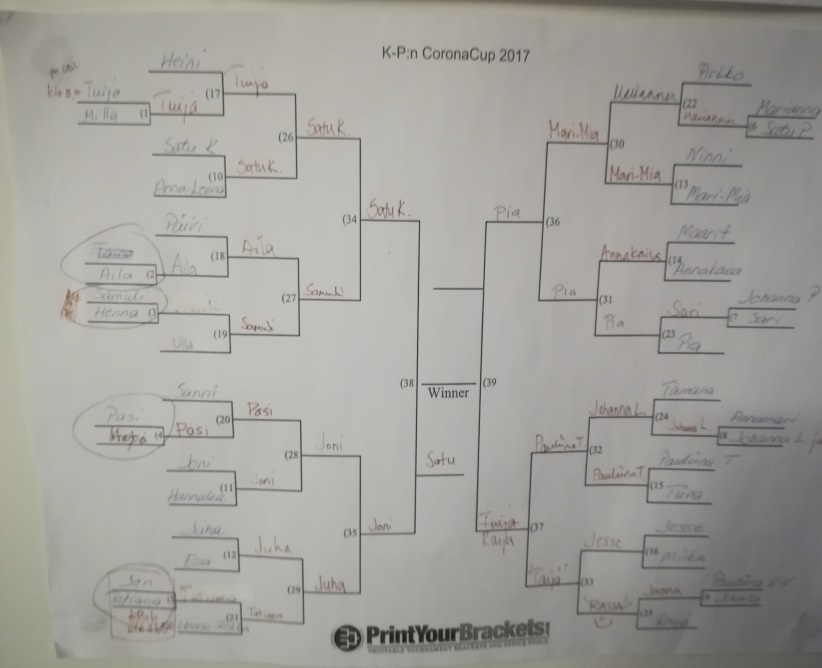 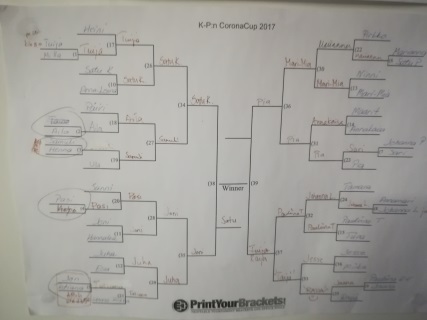 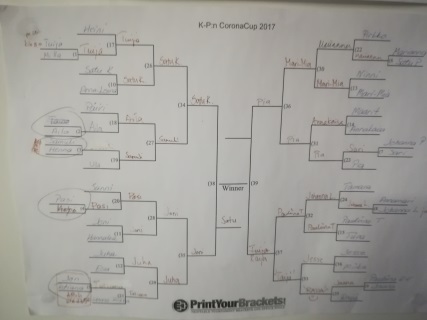 KIERTOPALKINNOT
TAVARAPALKINNOT
TARVITAANKO PALKINTOJA?
PALKINNOT
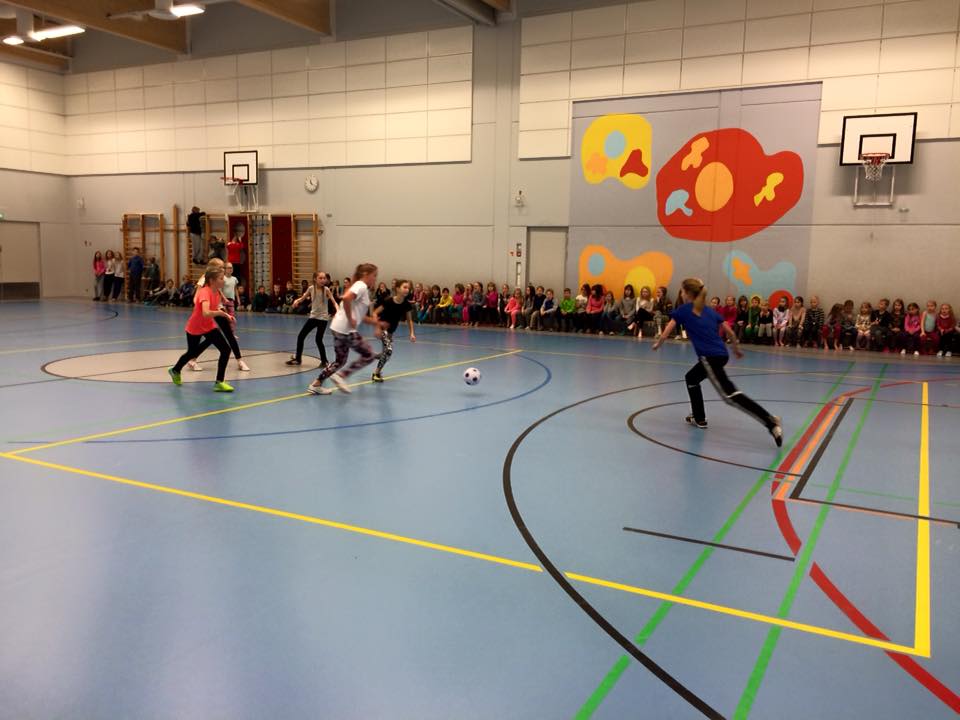